The Fisch Tank
By Charity Fischer
The Fisch Tank
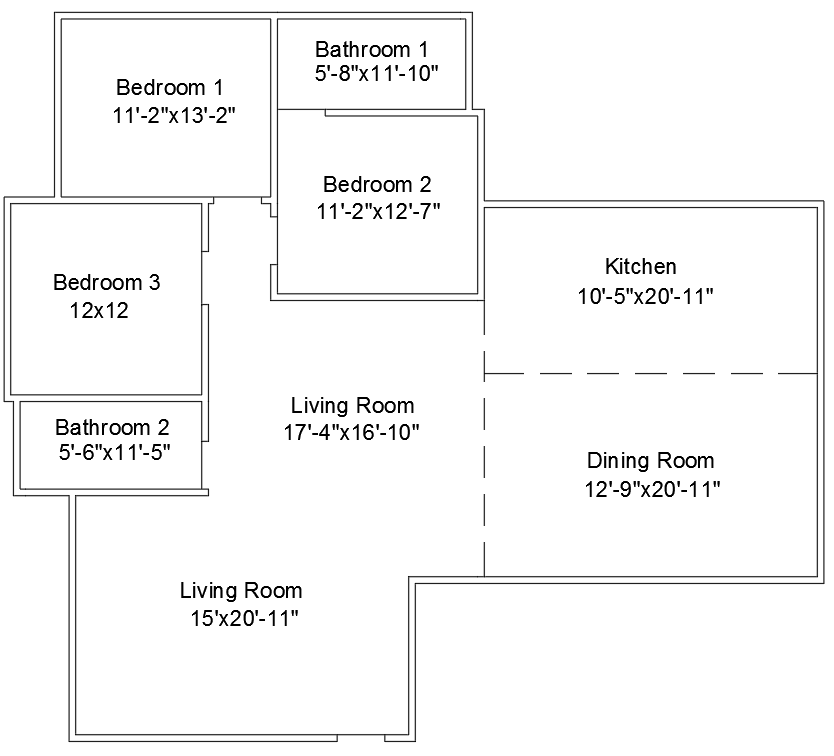 3 Bedroom
2 Bathroom
Spacious living area
Sizable dining room and kitchen
The Fisch Tank
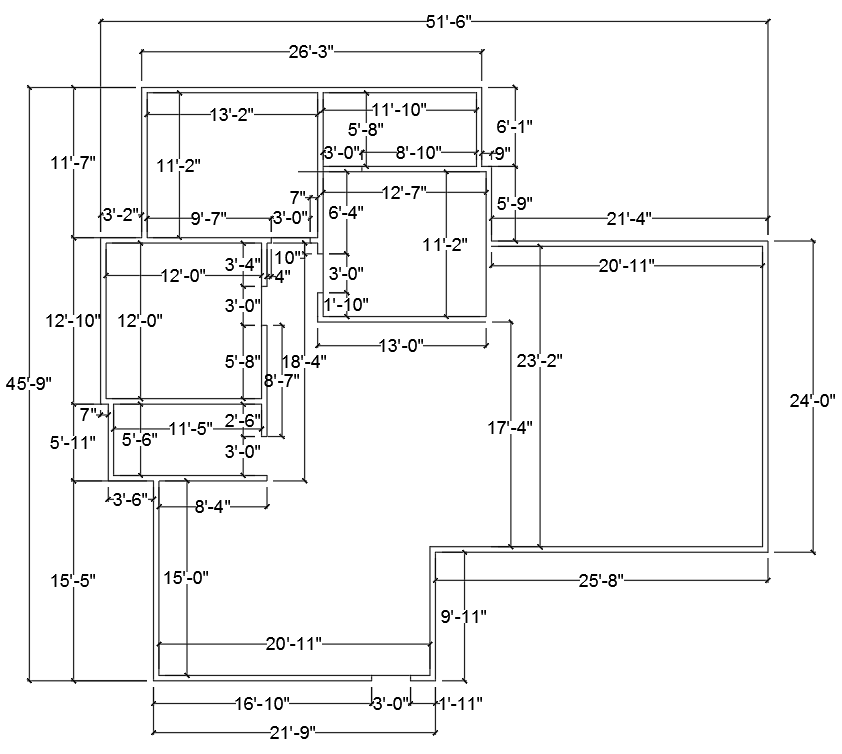 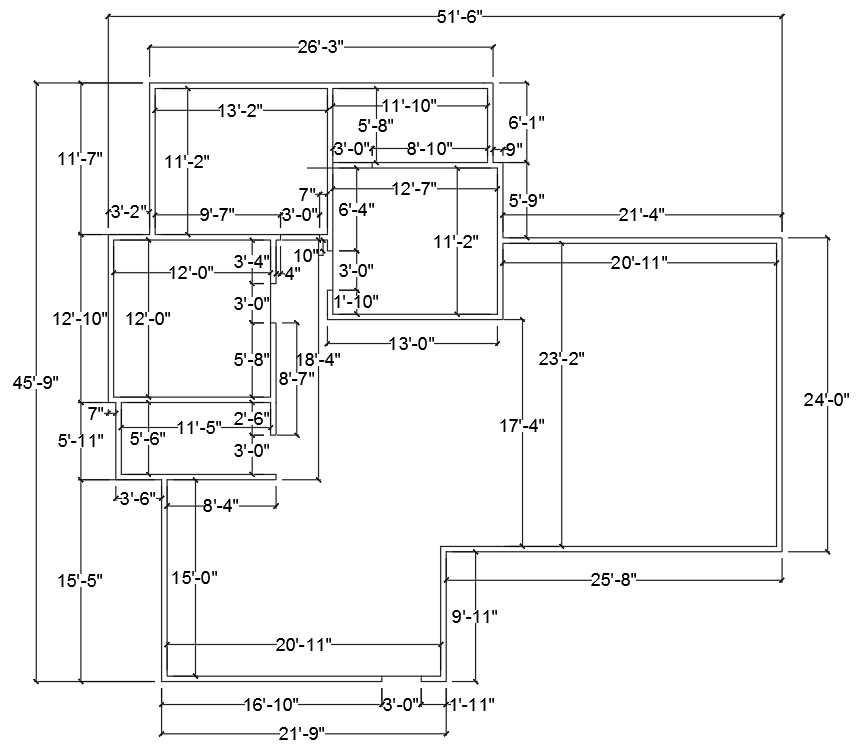 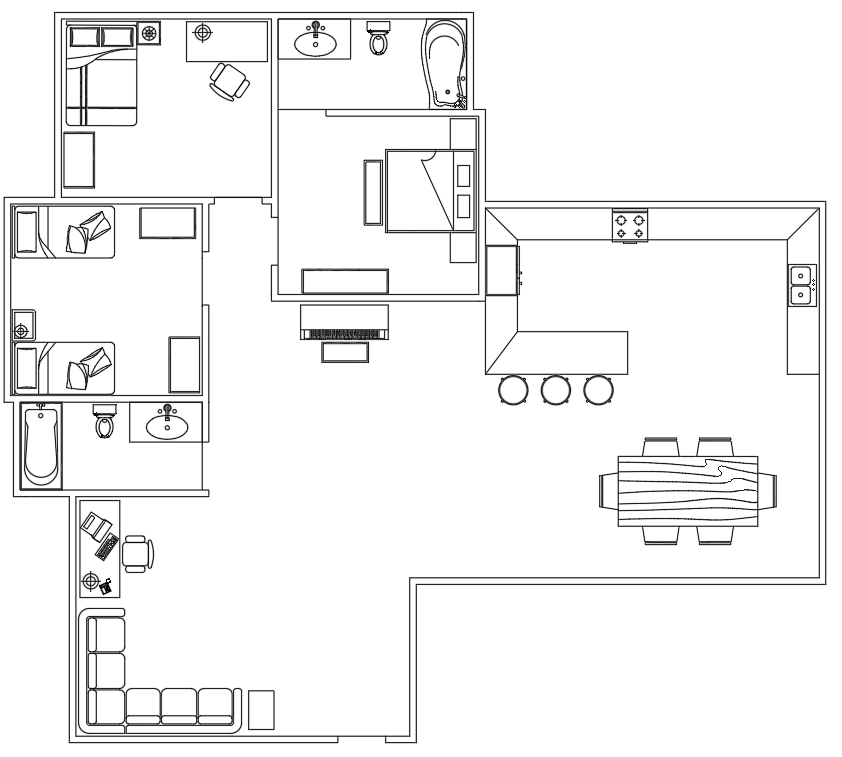 Houses 1-6 people
2 Shower Baths
1,660 sqft
Cost to Build
1 acre 
$39,000
Schwartz rd and Flutter
Cost to Build
$39,000 for land
$120,000 for materials
$82,000 for labor
$241,000 total
[Speaker Notes: Possibly less on labor]
Interesting Points
Brick siding 
5:12 roof
South facing front door
East dining room window facing road and fields beyond
Bar counter
Interesting Points
No closets
No laundry room
No basement or second floor
How It Was Made
How It Was Made
References
http://costtobuild.net/calculator.html
https://www.coldwellbanker.com/property/8801-Schwartz-Fort-Wayne-IN-46835/M-201751079-IN_LBAR/detail